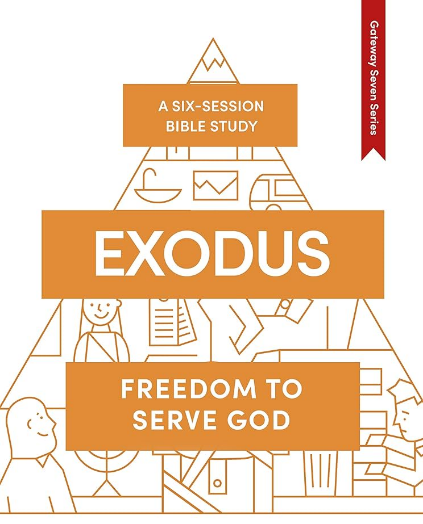 NMBC
AUTUMN 2024
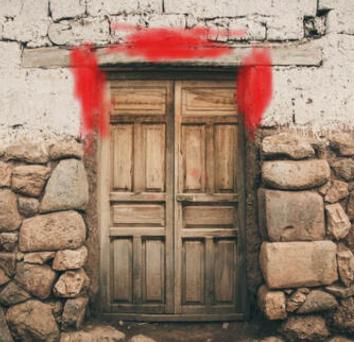 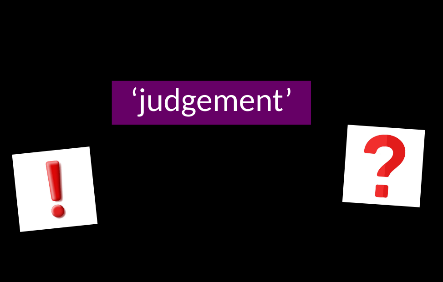 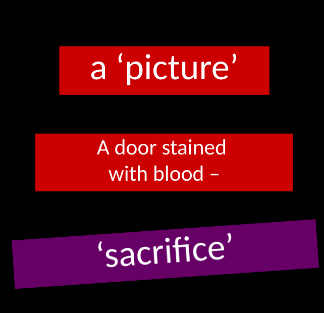 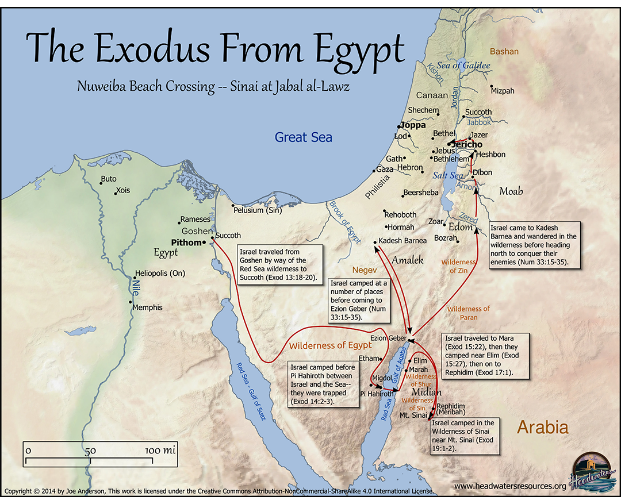 Exodus 19
Trusting the provision of God
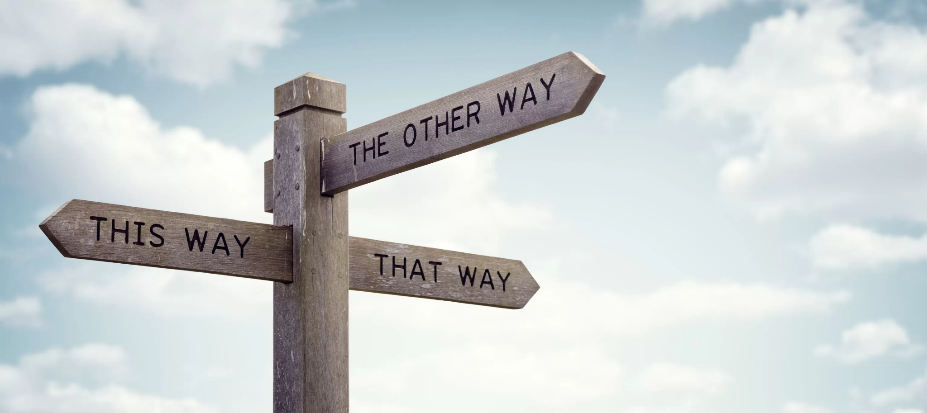 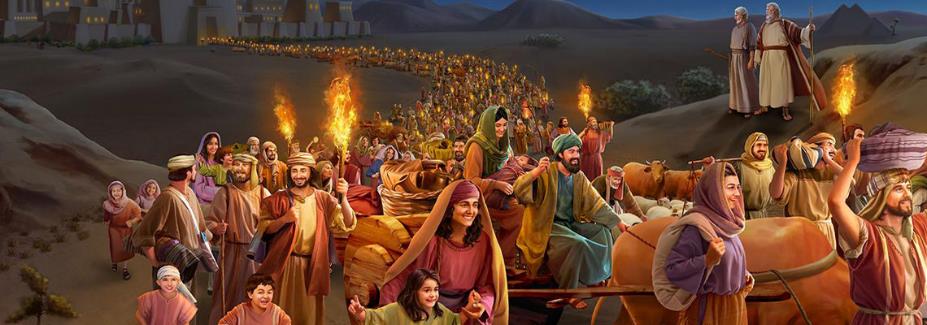 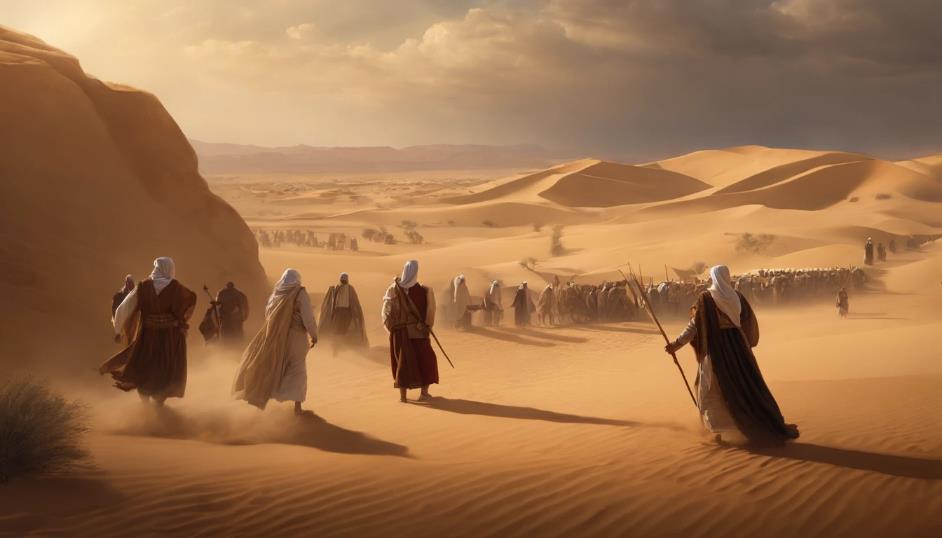 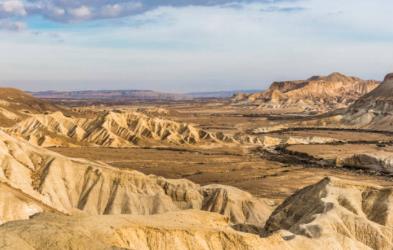 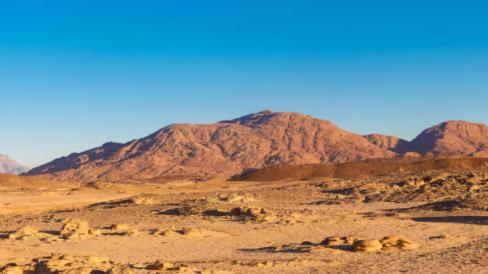 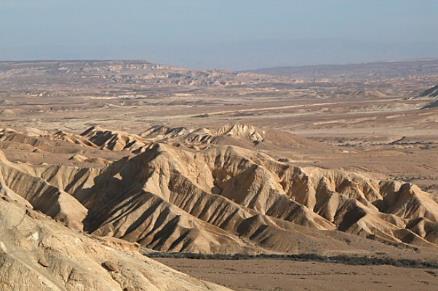 ?
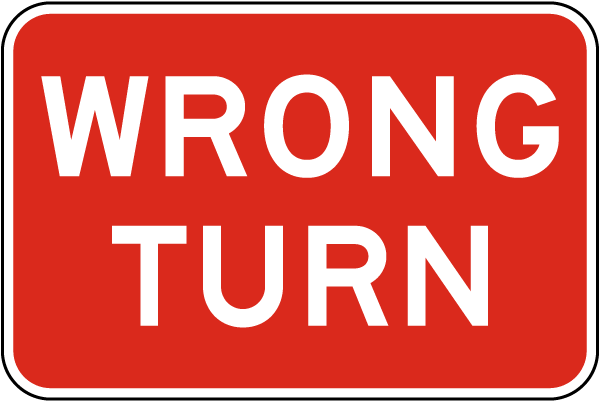 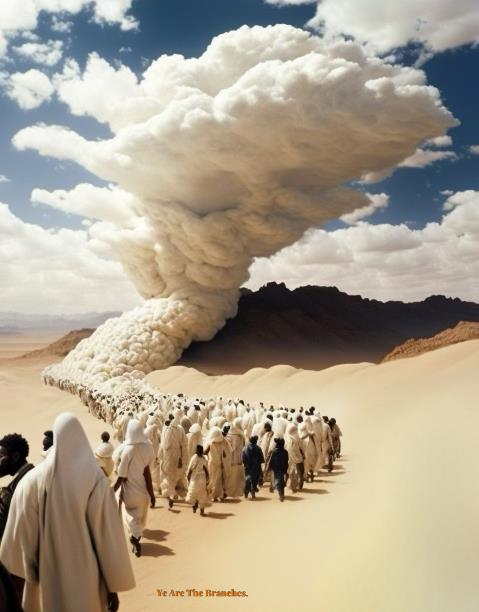 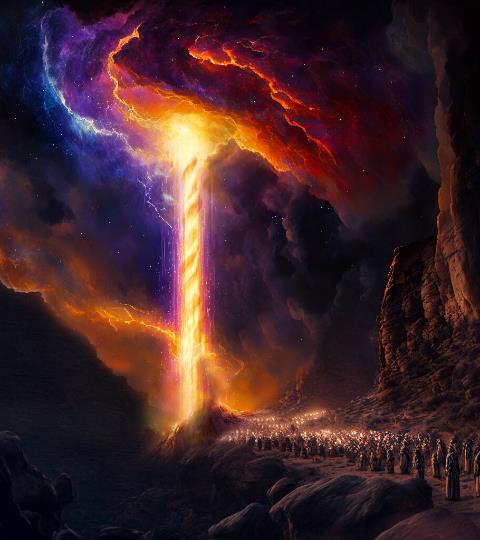 Exodus 13:21
‘By day the Lord went ahead of them in a pillar of cloud to guide them on their way and by night in a pillar of fire to give them light.
‘By day the Lord went ahead of them in a pillar of cloud to guide them on their way and by night in a pillar of fire to give them light. 
    Exodus 13:21
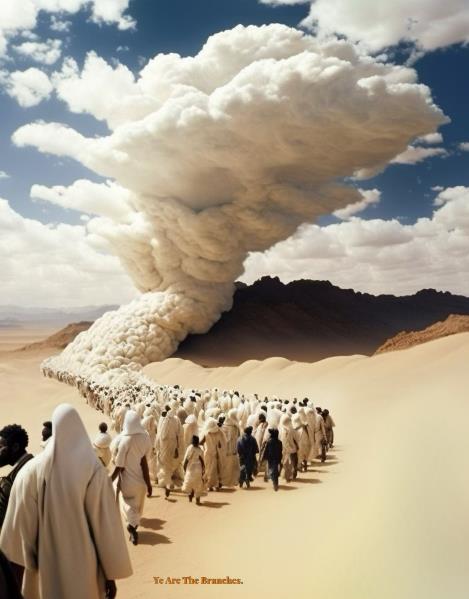 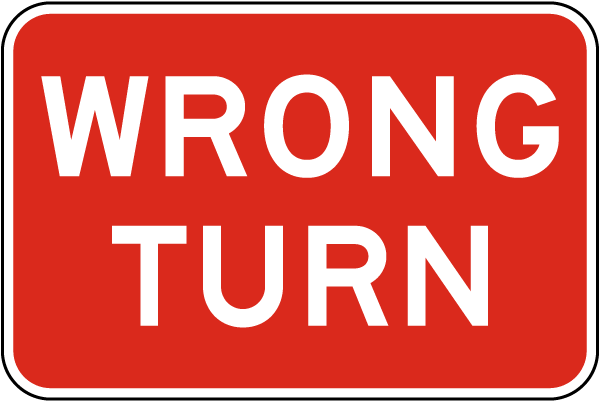 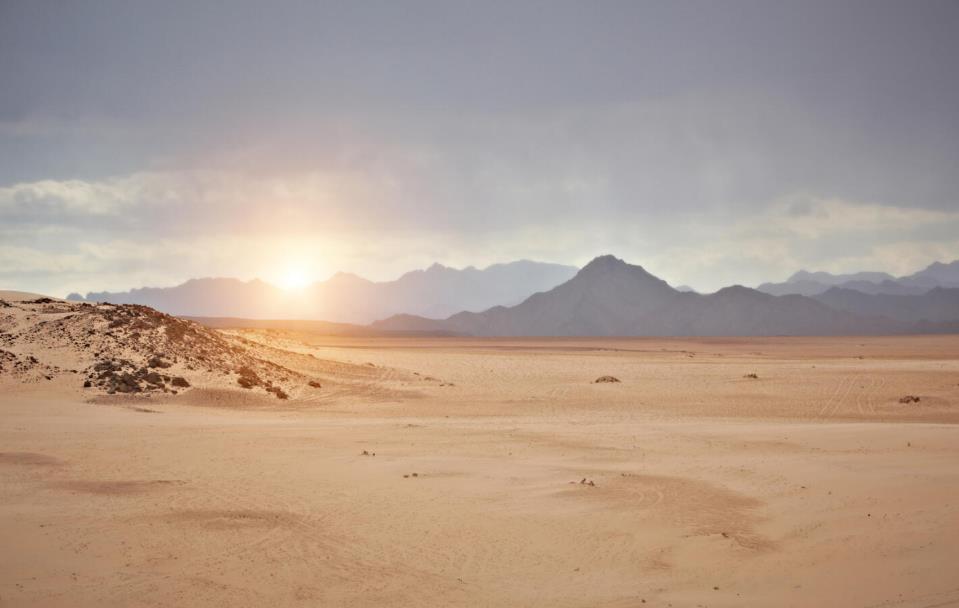 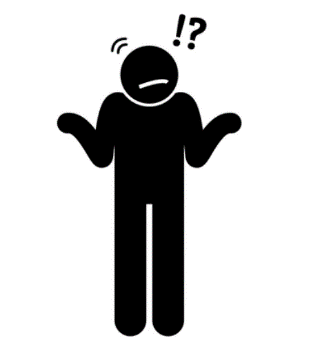 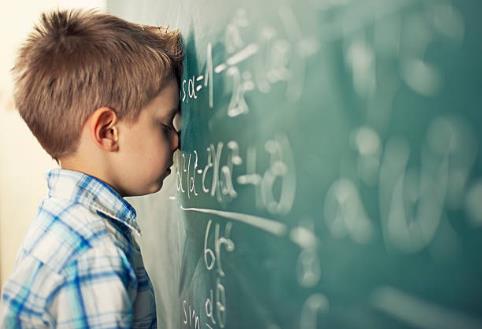 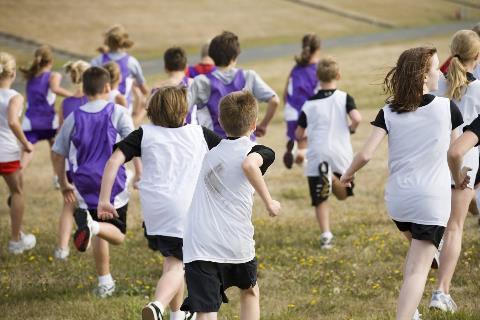 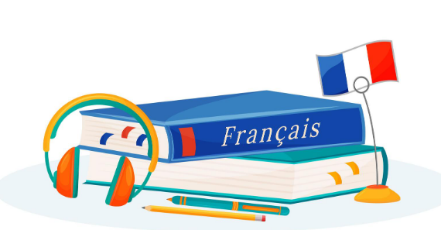 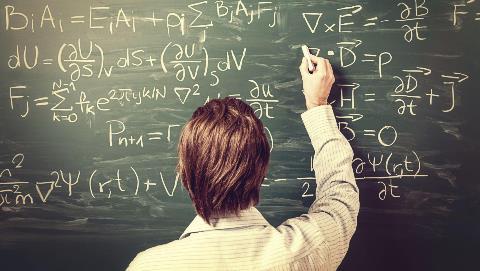 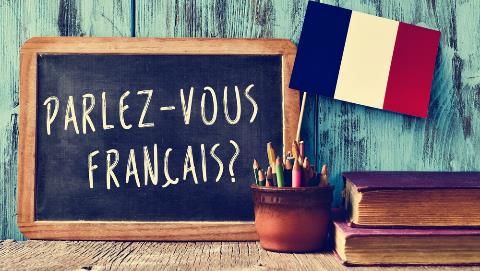 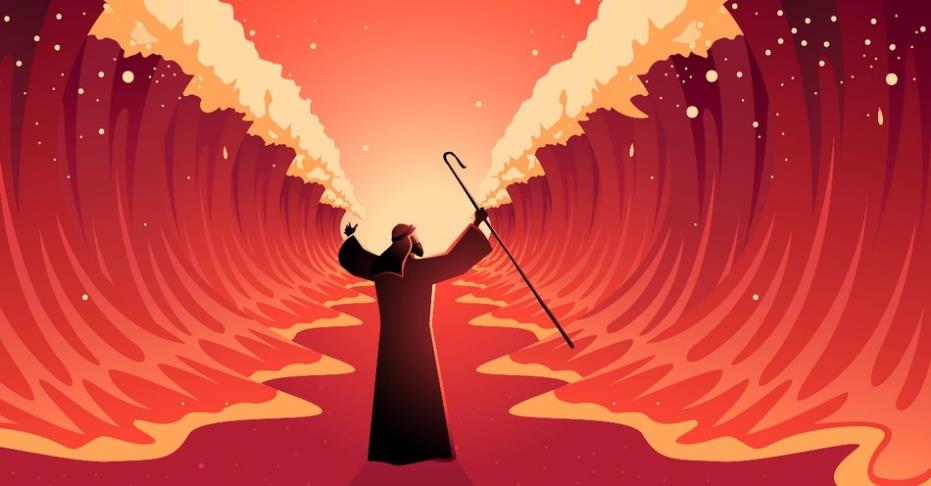 SALVATION / RESCUE / FREEDOM
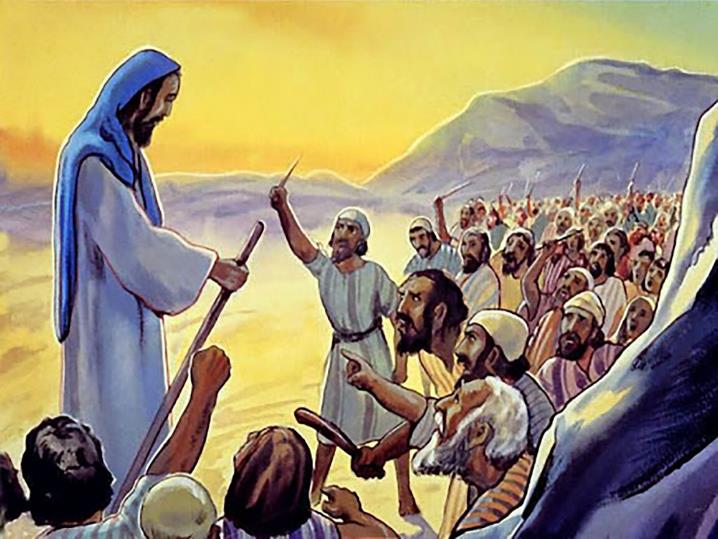 The whole assembly grumbled against Moses
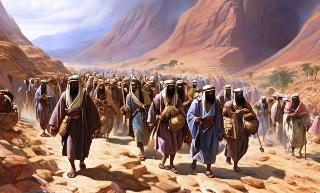 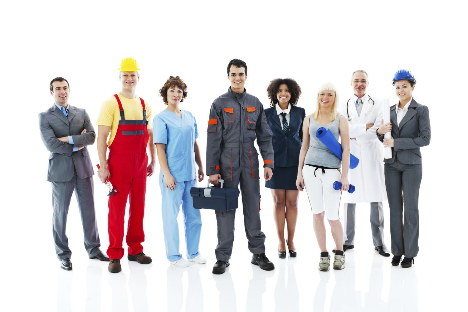 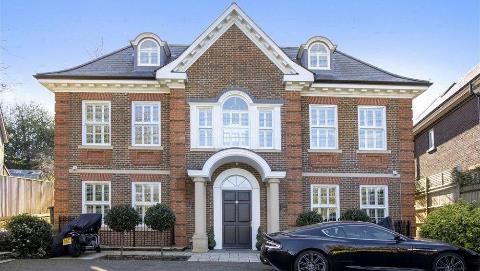 If only…
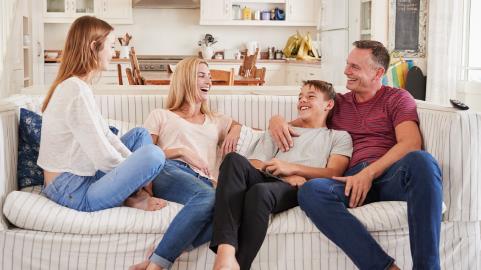 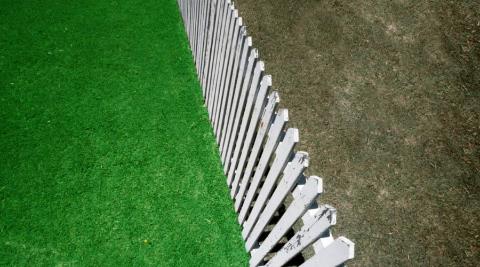 Grass is greenerIf onlys job/ place/ attention/ faulty focus
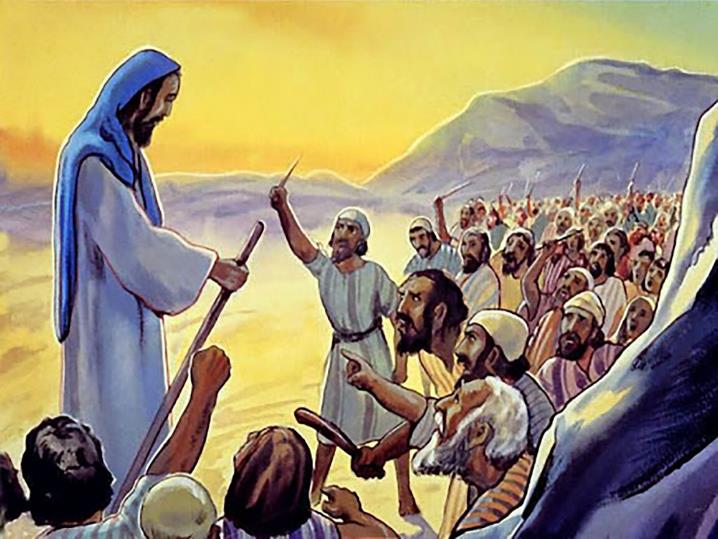 v3 ‘If only we had died by the Lord’s hand in Egypt. There we had lots of meat and bread to the full but you have brought us out into the desert to starve this entire assembly to death.’
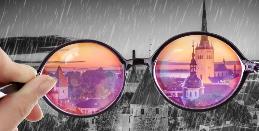 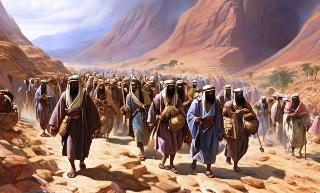 ‘You can get the people out of slavery in an instant but you can’t get the slavery out of the people, except through a long process. The purpose of God in the wilderness was not rapid transportation it was education, counselling and training.’
Tim Keller
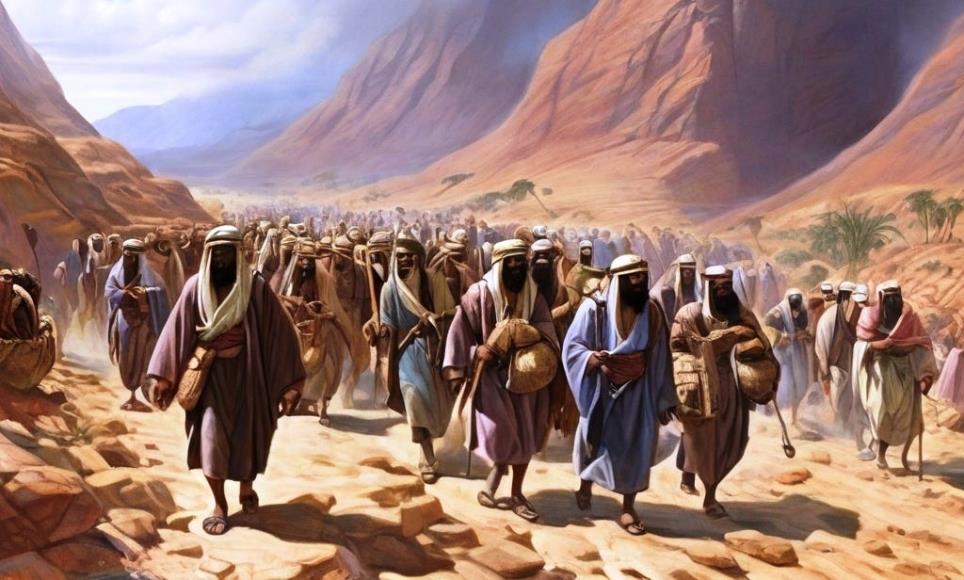 Exodus 16:4
That I may test them and see whether they will walk in my law or not’
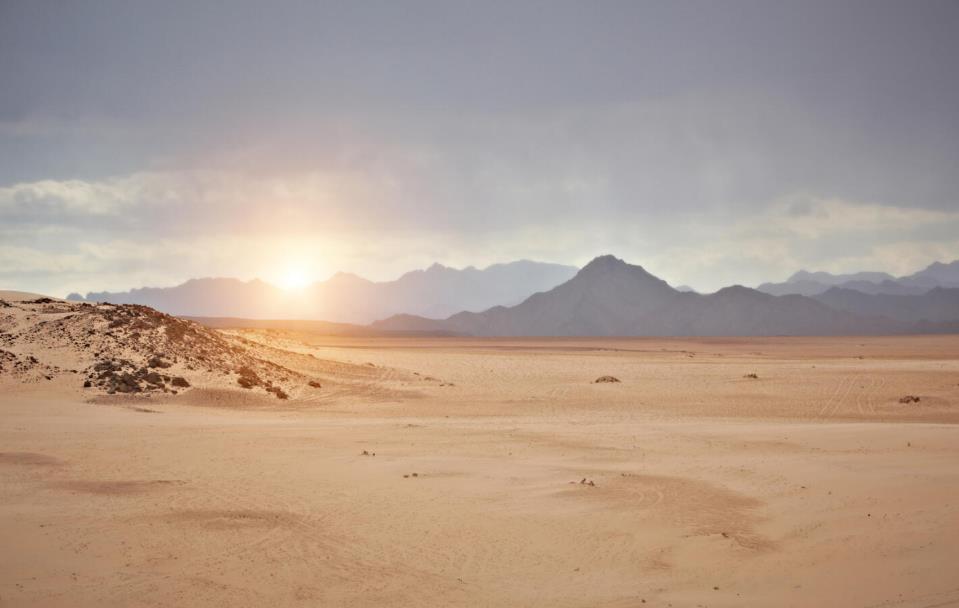 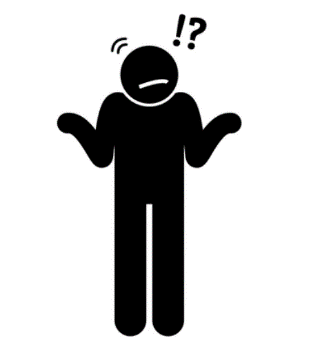 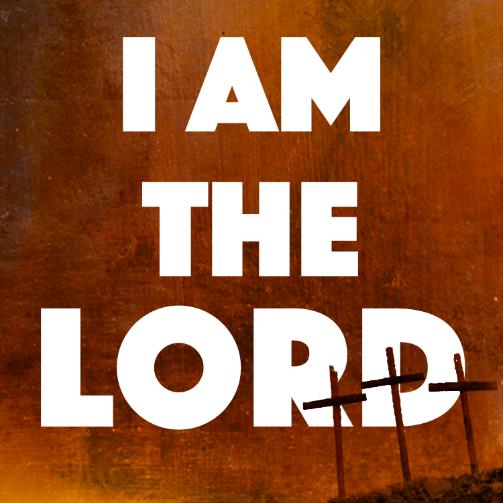 ‘at twilight you will eat meat and in the morning you will be filled with bread. Then you will KNOW that I AM THE LORD’
Exodus 16:12
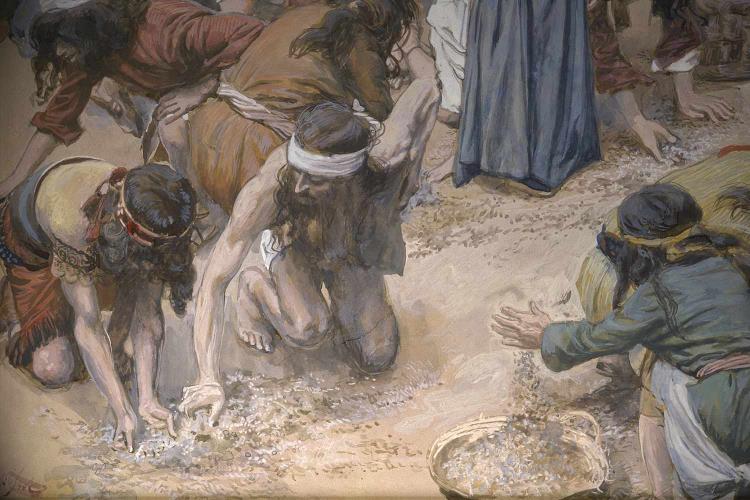 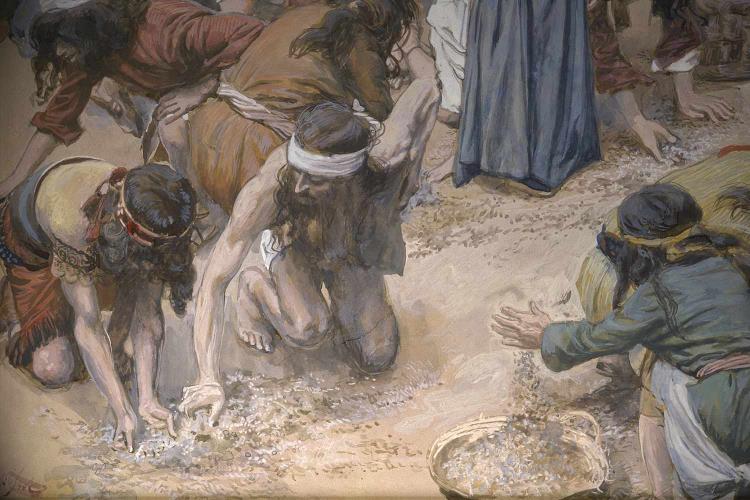 THE SUPERNATURAL PROVISION OF GOD
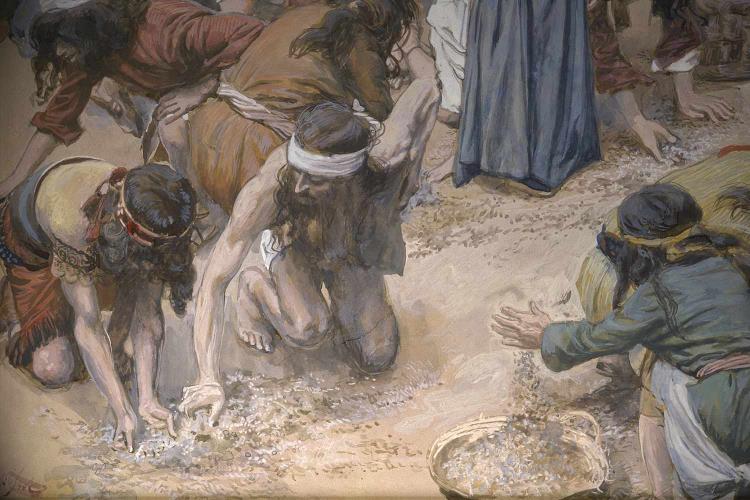 ‘I will rain down for you bread from heaven’
Exodus 16:4
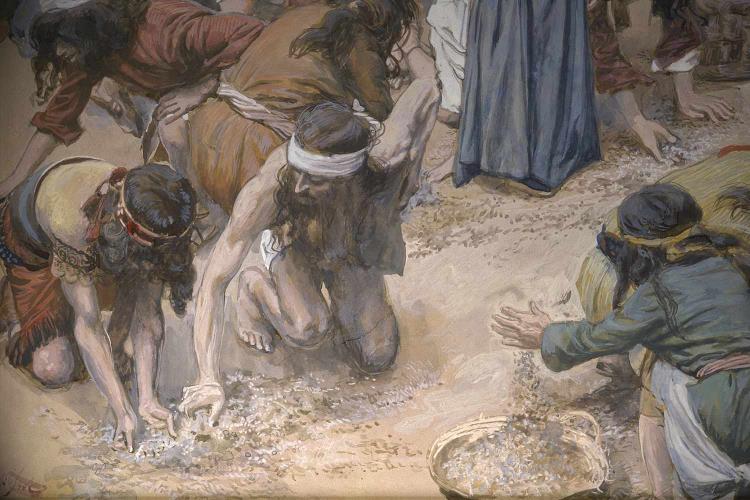 ‘it was like coriander seed and tasted like wafers made with honey’
Exodus 16:16
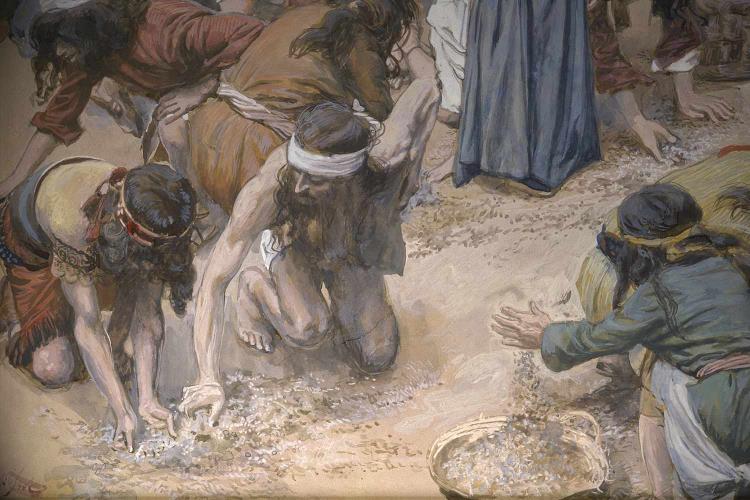 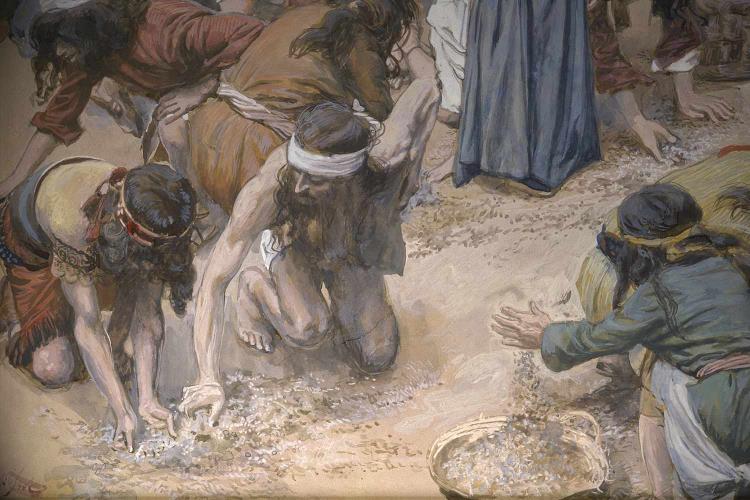 GOD’S PROVISION COMES WITH CONDITIONS
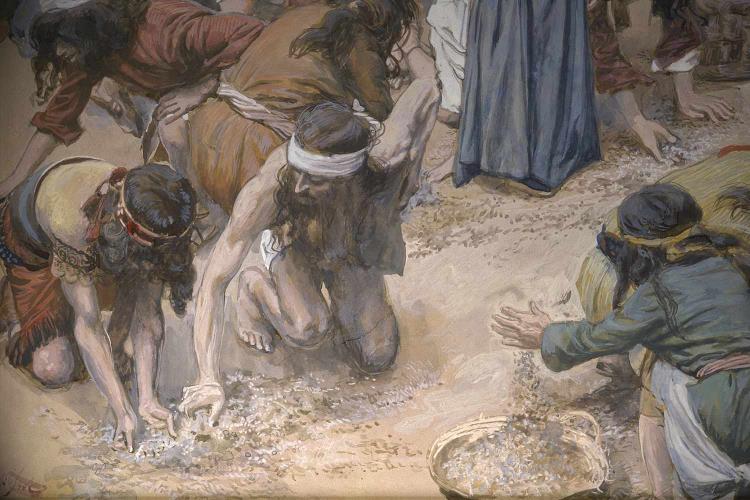 When the dew was gone, thin flakes like frost appeared on the desert floor.’
Exodus 16:14
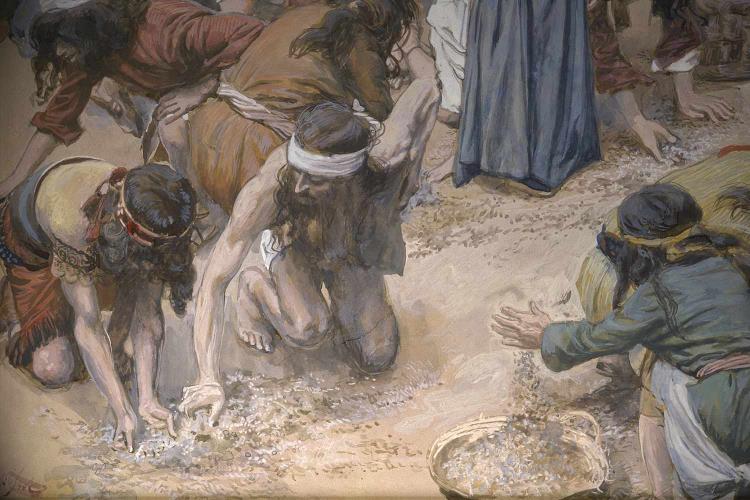 ‘Each one is to gather as much as he needs. Take an omar for each person that you have in your tent’.
Exodus 16:18
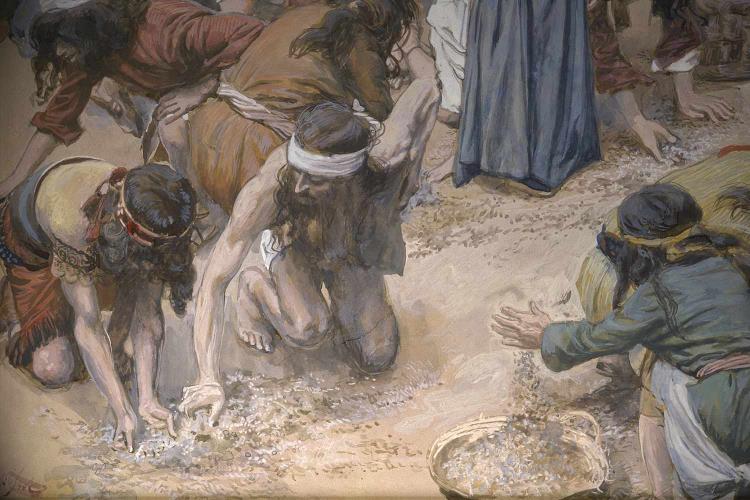 ‘No-one is to keep any of it until morning. However some of them paid no attention to Moses; they kept some of it until morning but it was full of maggots and began to smell’.
Exodus 16:19-20
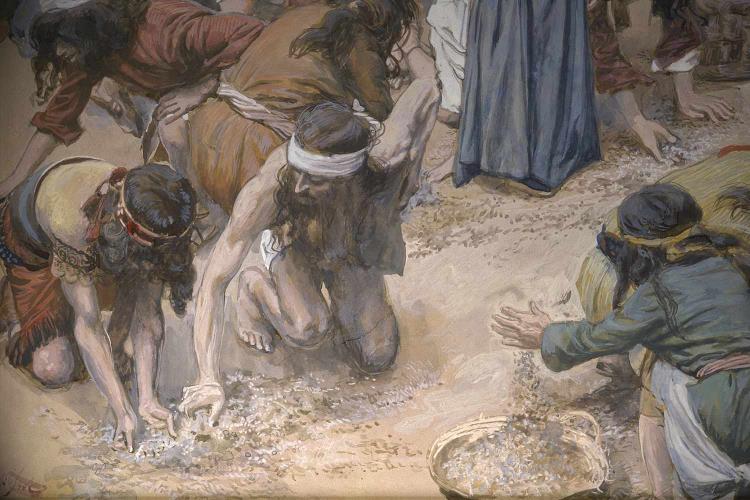 GOD’S PROVISION WAS A SUSTAINING PROVISION. IT WAS ENOUGH!
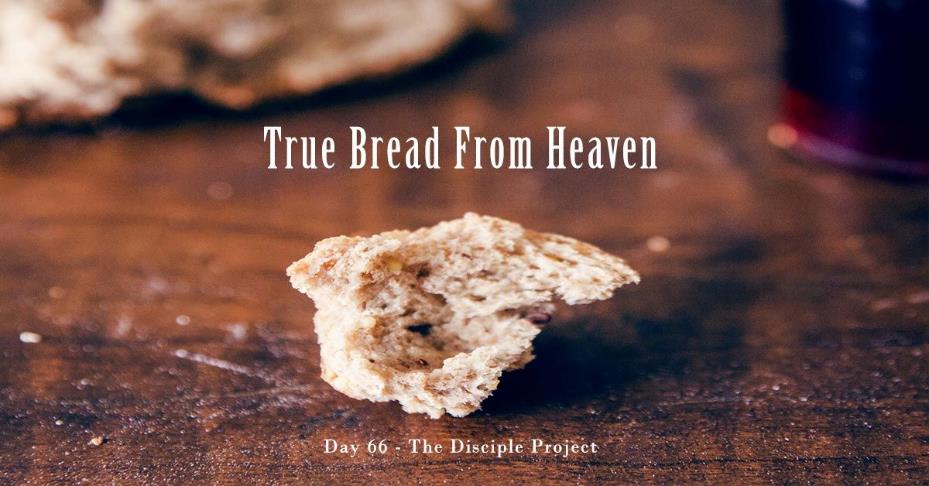 Remember how the Lord your God led you all the way in the desert these 40 years to humble you to test you in order to know what was in your heart, whether or not you would keep his commands. Causing you to hunger and then feeding you with manna, which neither you nor your father had known- to teach you that man does not live on bread alone but on every word that comes from the mouth of the Lord.’
Deuteronomy 8:2
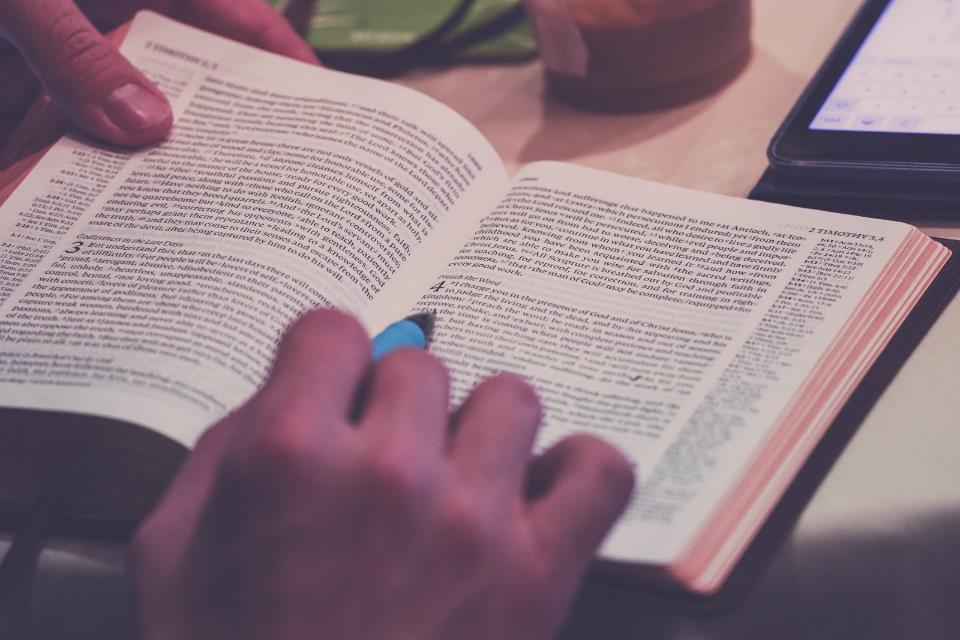 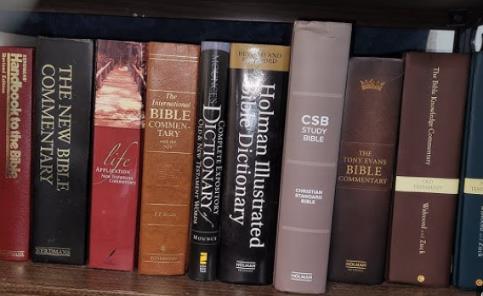 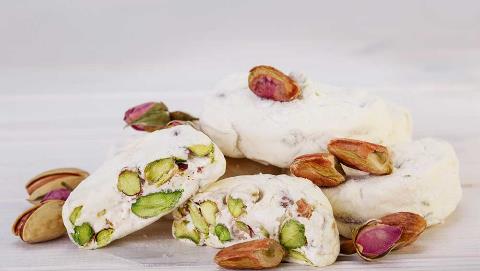 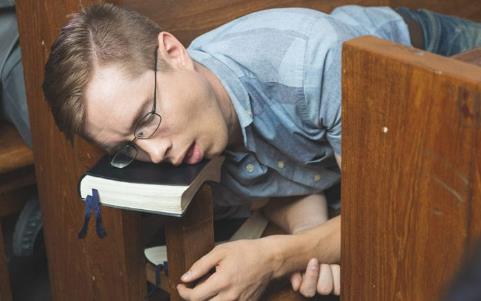 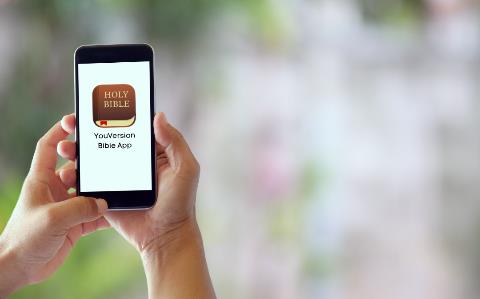 Grass is greenerIf onlys job/ place/ attention/ faulty focus
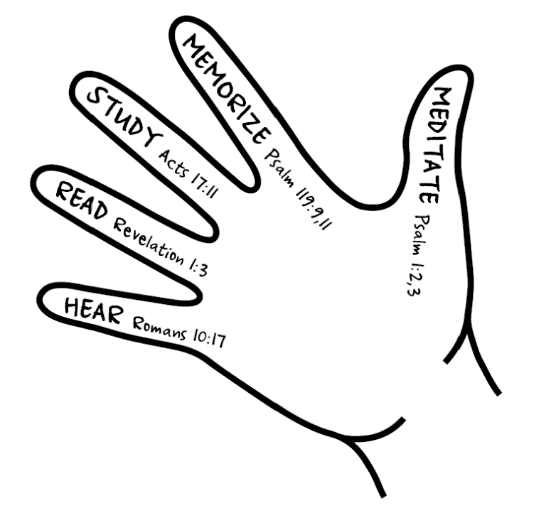 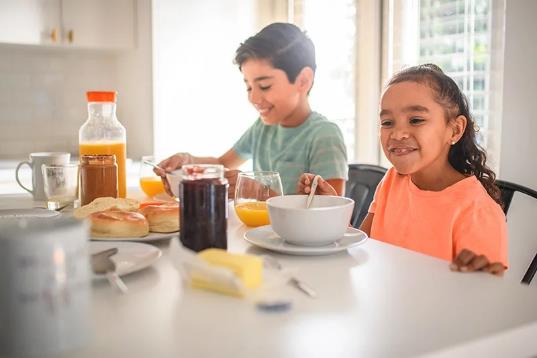 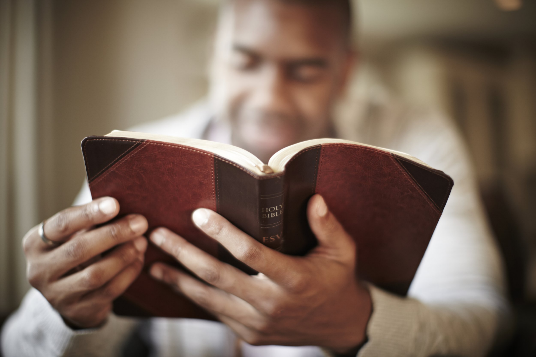 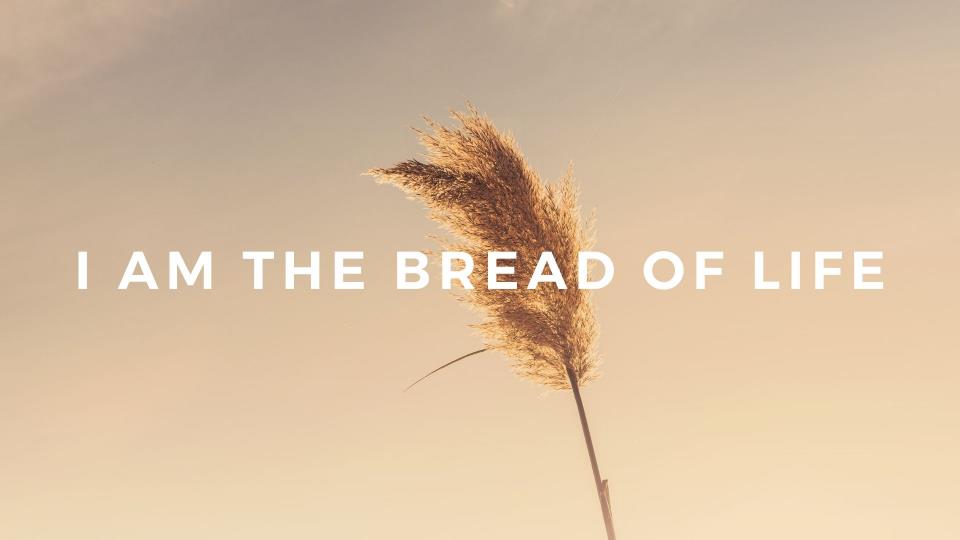 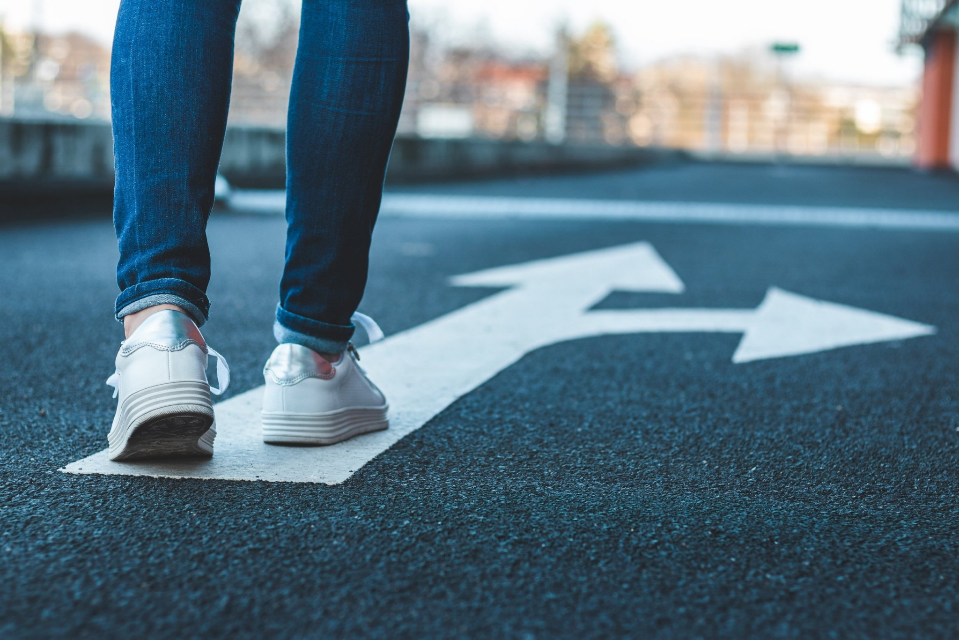 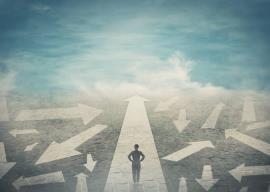 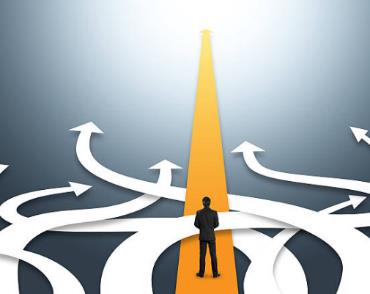 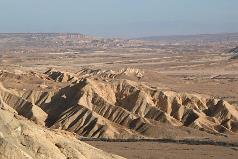 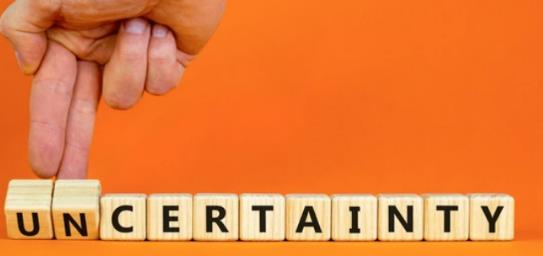 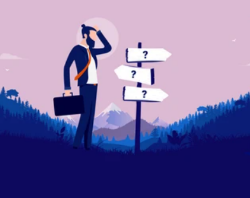 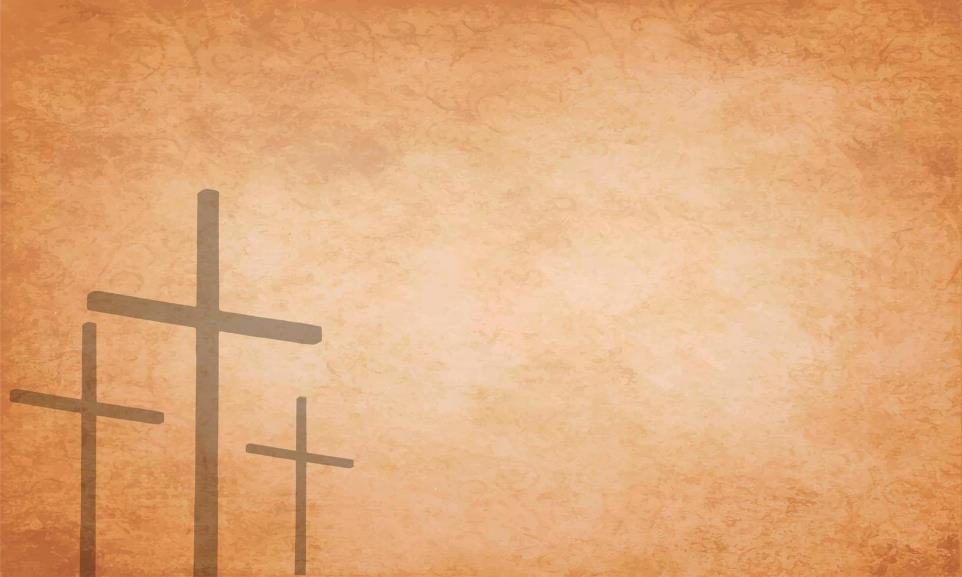 Sorry God for the times I’ve ignored you or grumbled at you. Please forgive me. I trust you and want to follow you, even when I don’t know what to do or when I think my way is better than yours. Thank you for your word, the bible, which feeds me. Please give me a hunger to read it more. Thank you, Jesus, for your love for me shown at the cross. As I believe in you and receive you who is the bread of life, please satisfy the deepest places of my heart. Amen.